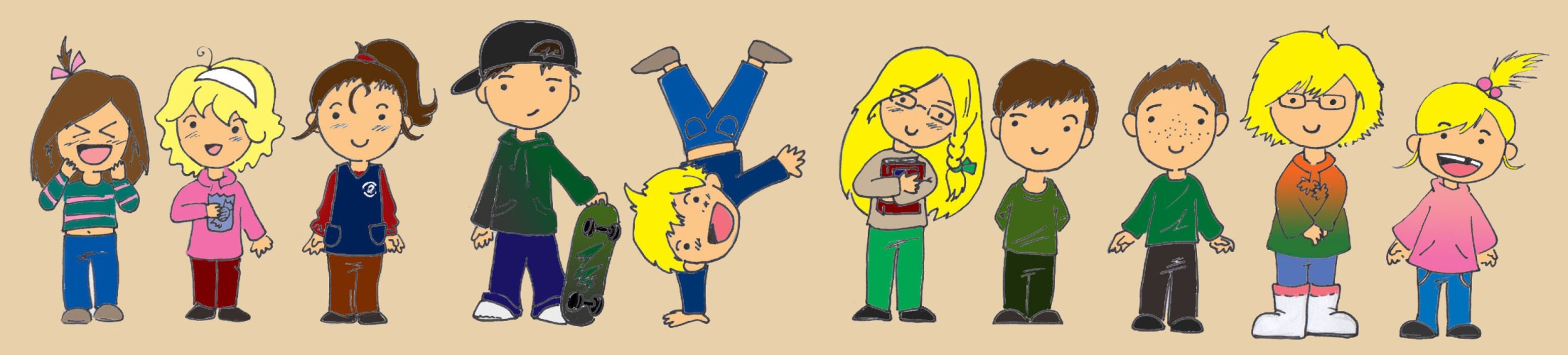 2018.04.16.
reggeli áhítat
Gerendás, Általános Iskola
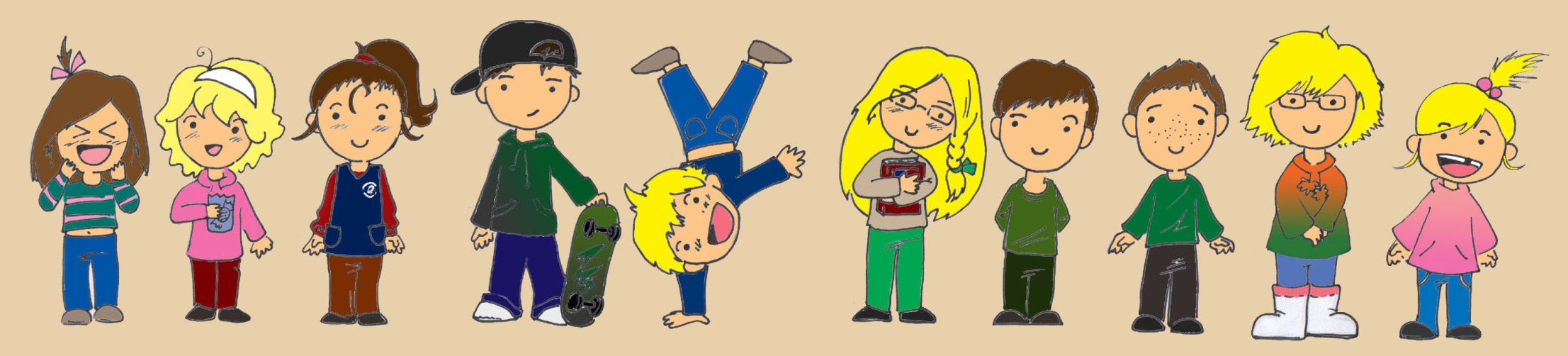 A kísértés 
próbára teszi 
a gyenge pontjainkat.
Nem velencei tükör ….
Milyen csábító élethelyzetek kerültek az utadba, amiken sokat gondolkodsz?
Ne feledd: Jézus példája, 
    mit is kell tennünk ilyenkor!

EGYEDÜL ISTENRE NÉZNI, 
TŐLE VÁRNI,
 HOGY GONDOSKODJON RÓLAD
 A GYENGESÉGEIDBEN!